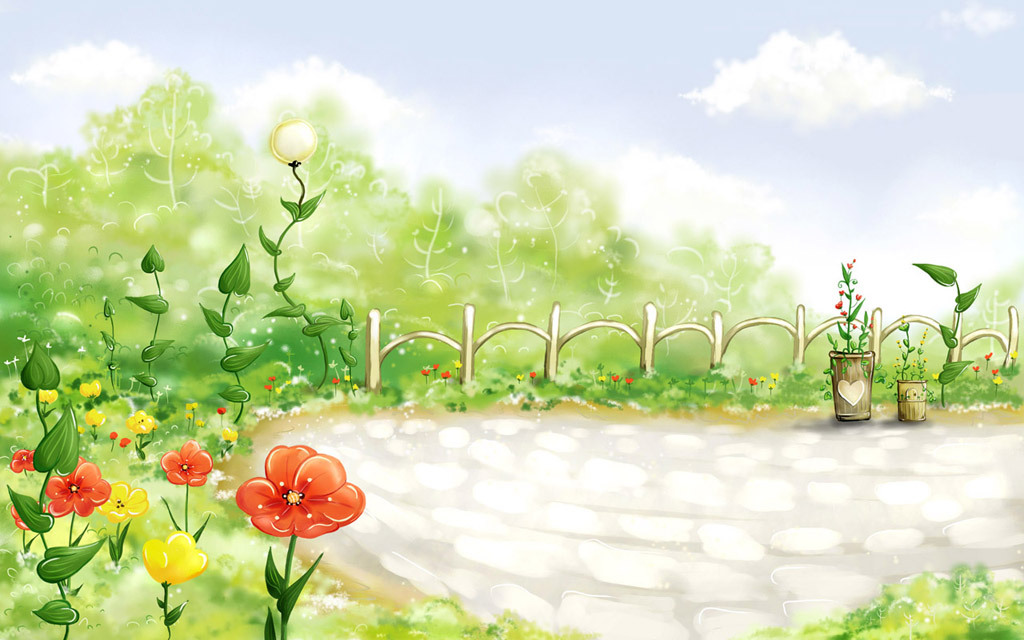 TRƯỜNG MẦM NON HOA SỮA
PHÁT TRIỂN NGÔN NGỮ
CHỦ ĐỀ: NBTN ĐÔI DÉP
Người dậy: Nguyễn Thị Vinh Hiển
Lớp: Nhà trẻ
Thời gian: 15 – 17 phút
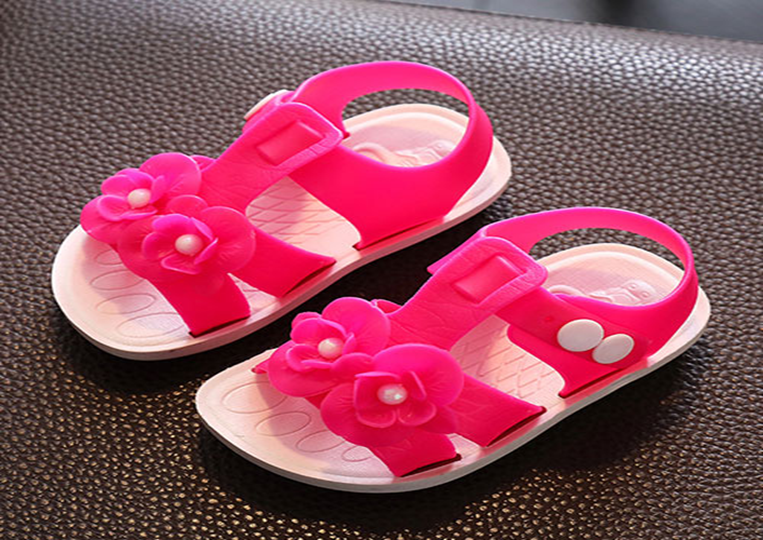 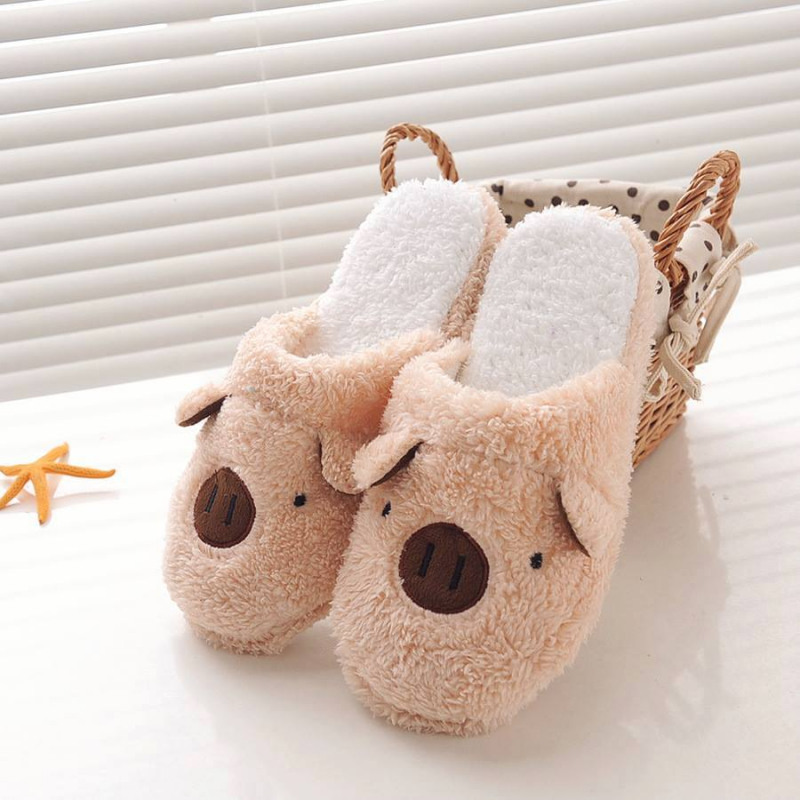 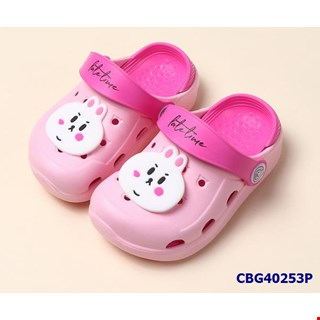 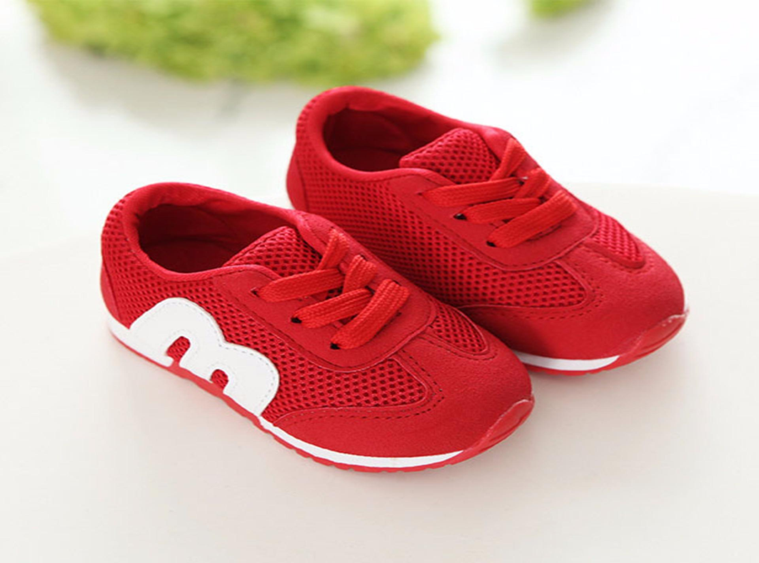 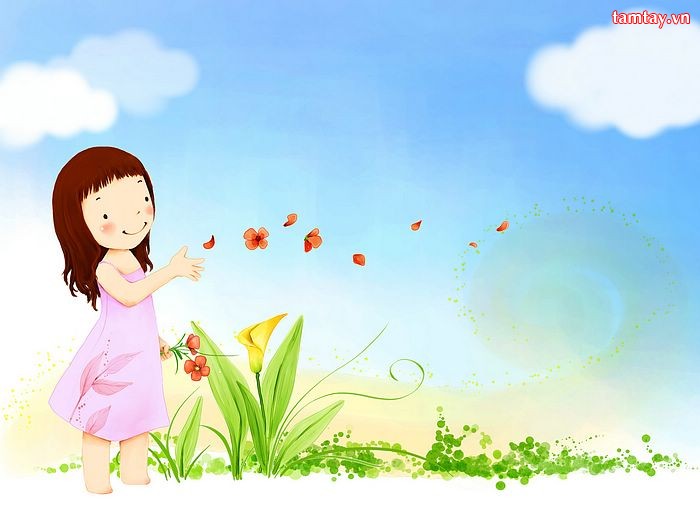 Trò chơi 1:
Bé nào thông minh
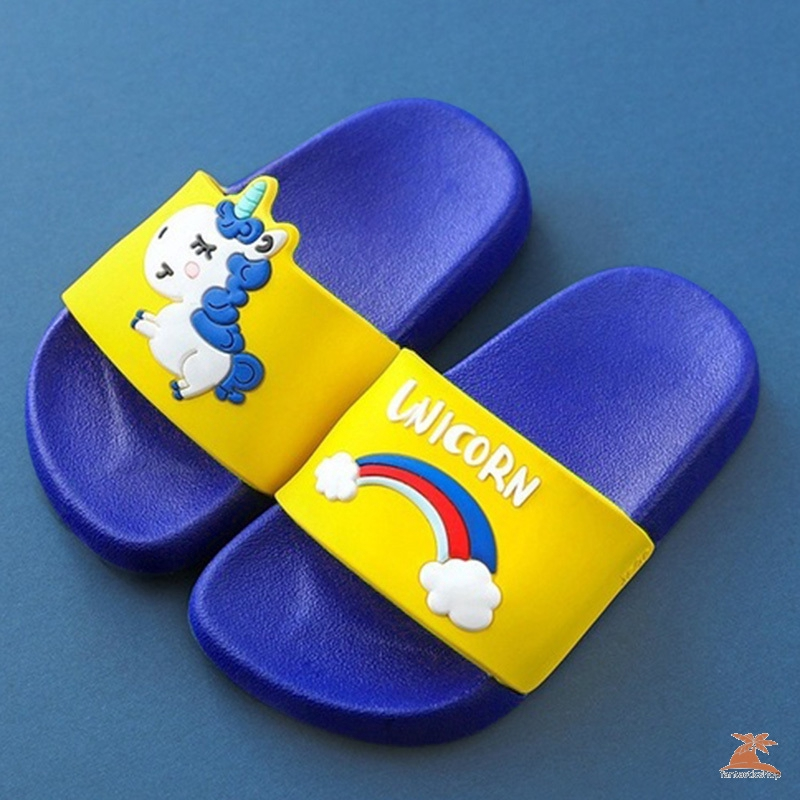 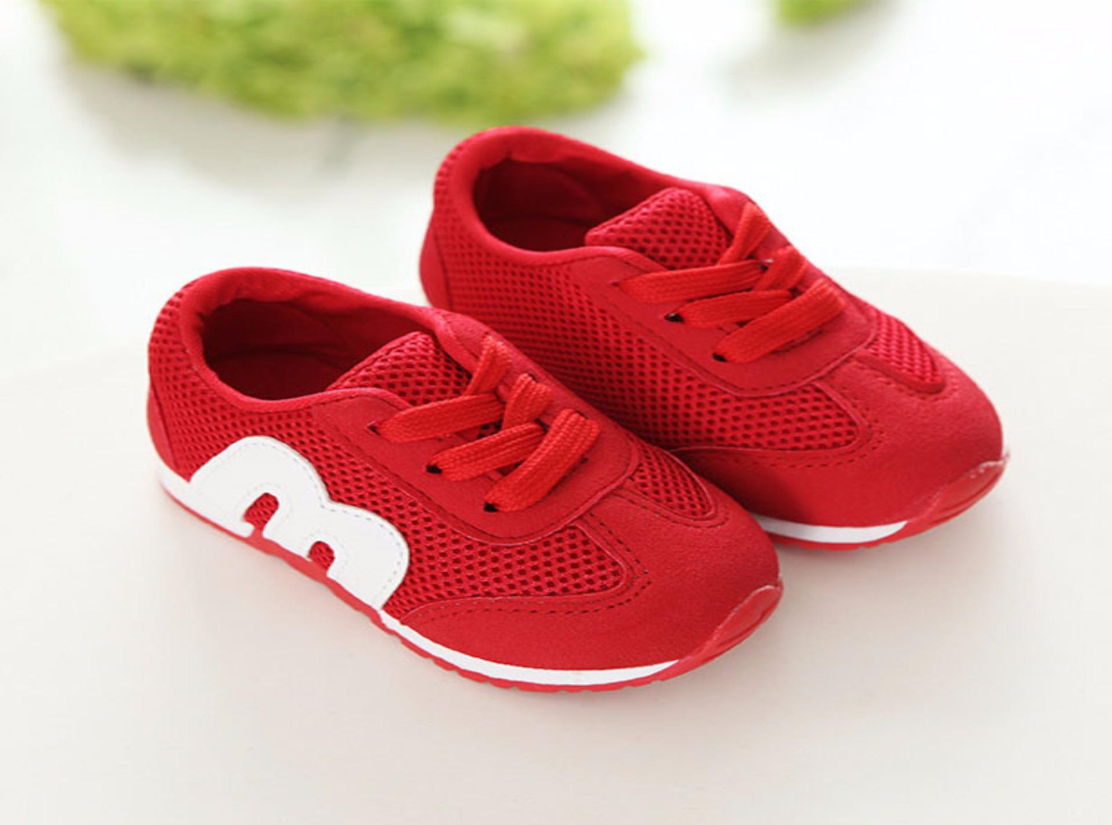 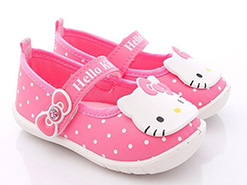 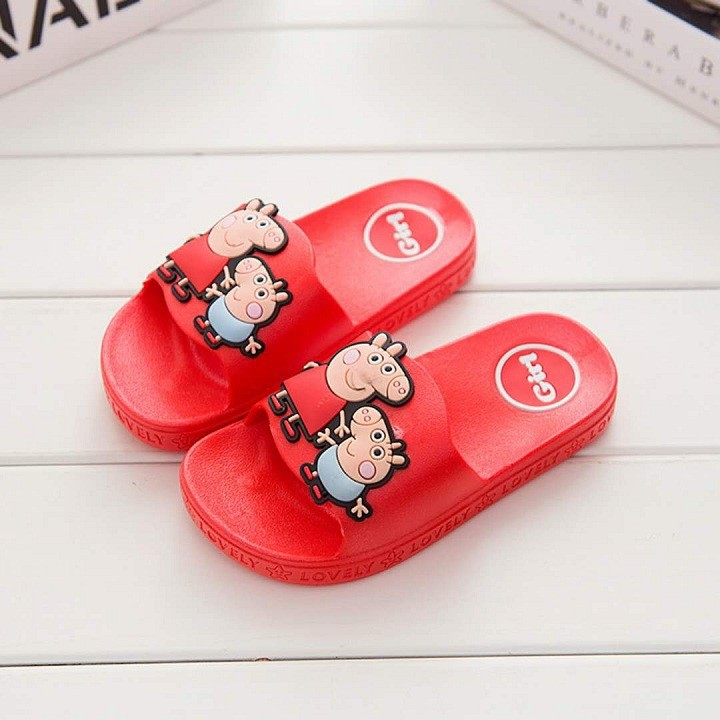 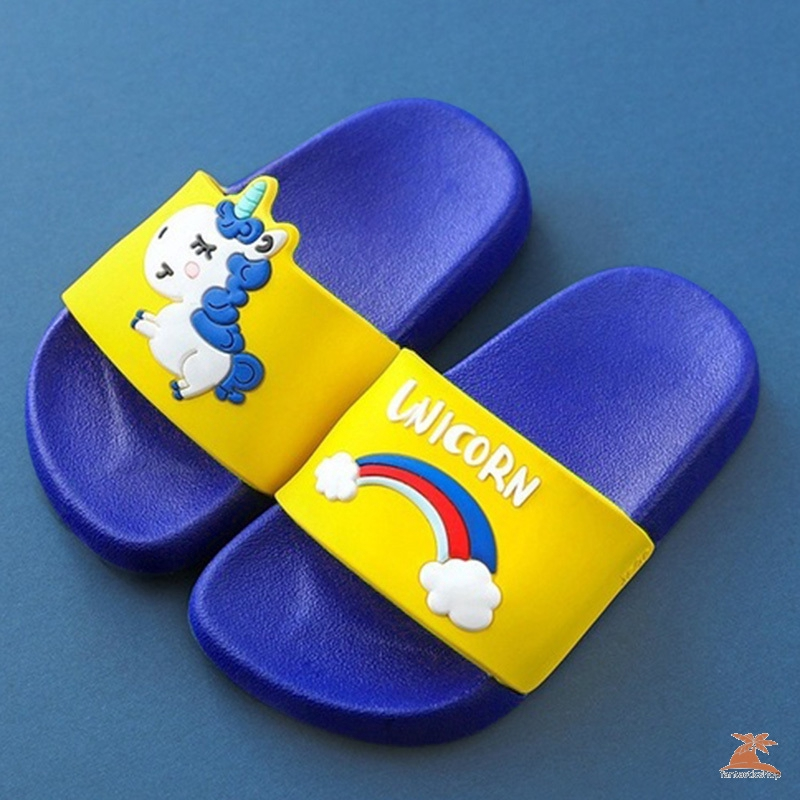 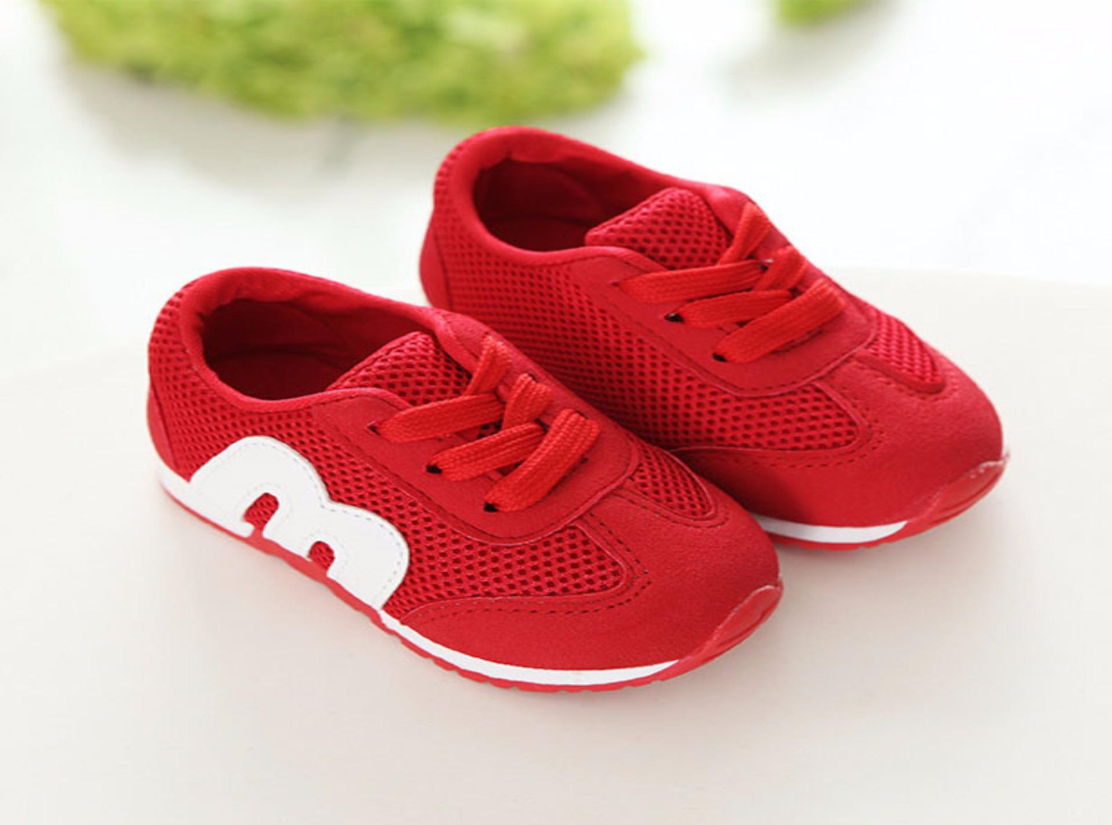 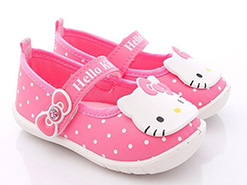 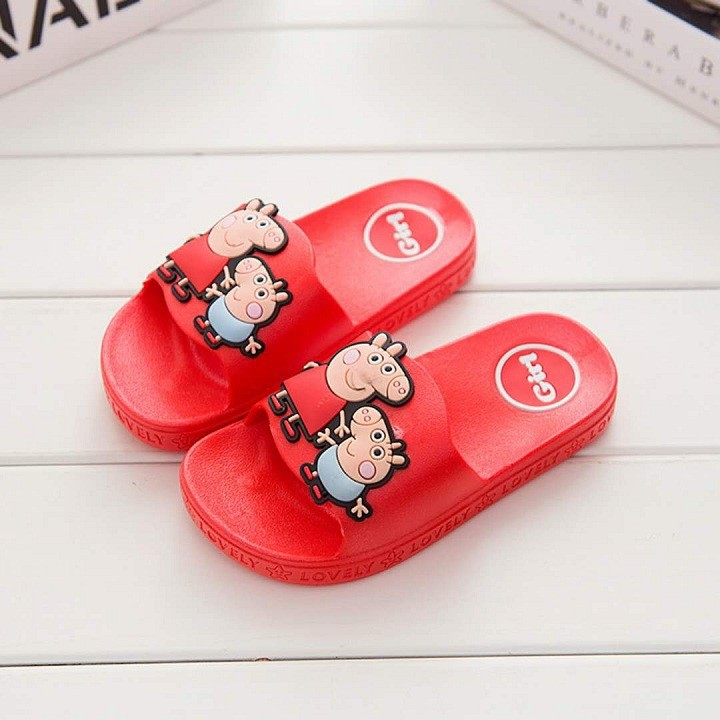 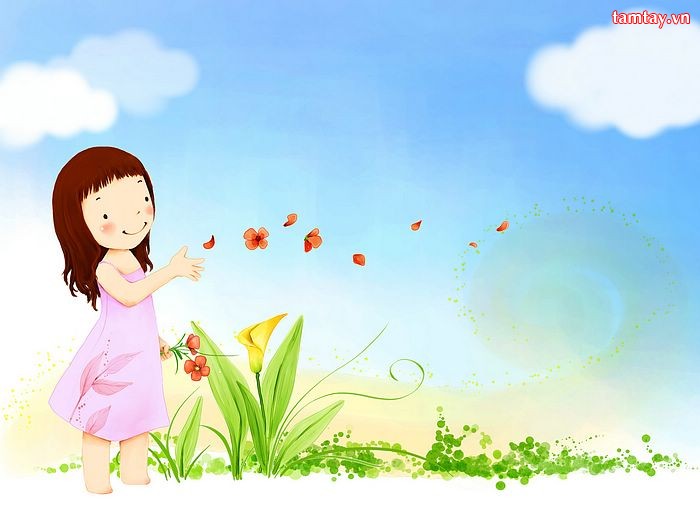 Trò chơi 2:
Cùng thi tài